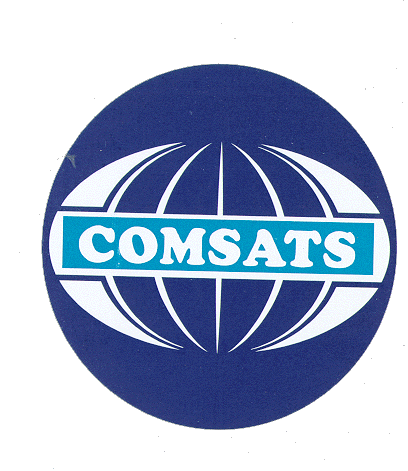 “Your Amazing Research Topic”
Presented By :                         Your Good Name
Research Supervisor:         Dr. Stephen Hawking
1
CONTENTS
2
GLAUCOMA
- Irreversible damage to optic nerve 
- Progressive
- Loss of peripheral vision
POAG
PACG
Types
3
FREQUENCY of OCULAR ANOMALIES
4
PATHOGENESIS
hypertension
Death of retinal ganglion cells (RGCs)
Vascular abnormalities
Optic Nerve Damage
Genetics
Damage to trabecular meshwork
5
OBJECTIVES
Objective 1


2.   Objective 2
10
STUDY DESIGN
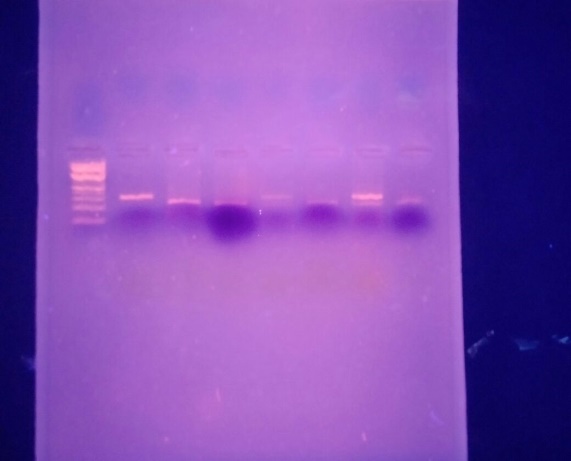 A
1
2
B
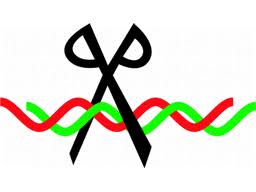 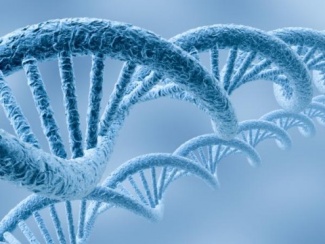 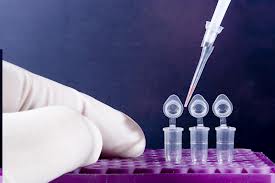 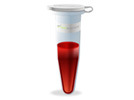 7
RESULTS
8
Genotyping
OBJECTIVE 1
Gene 1
Gene 2
RFLP
ARMS-PCR
9
Total Samples N= 340
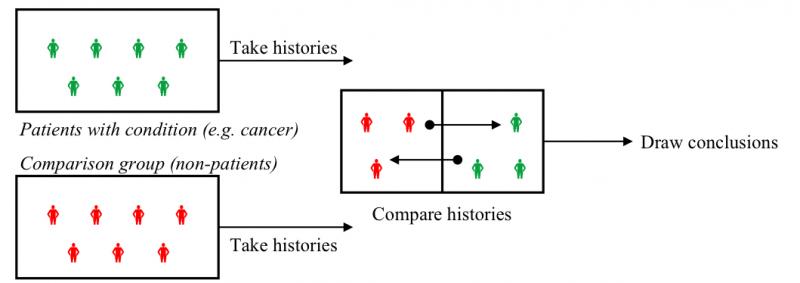 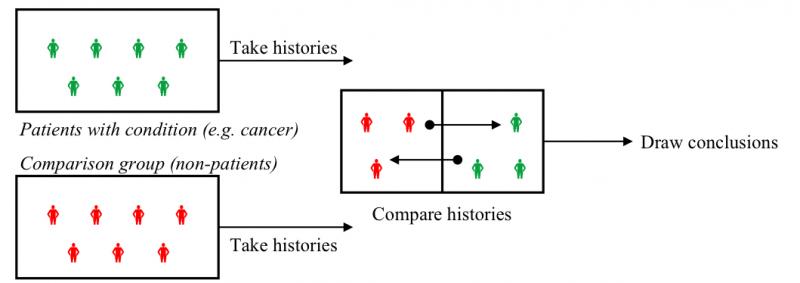 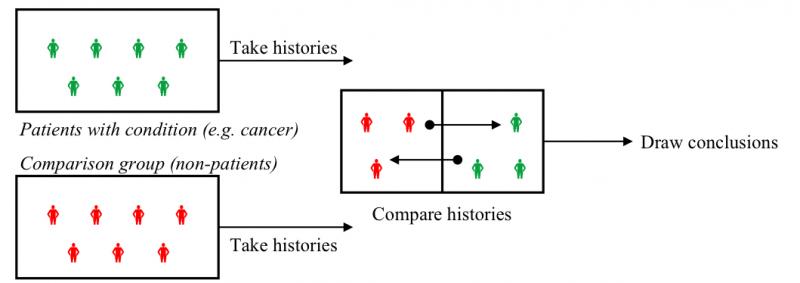 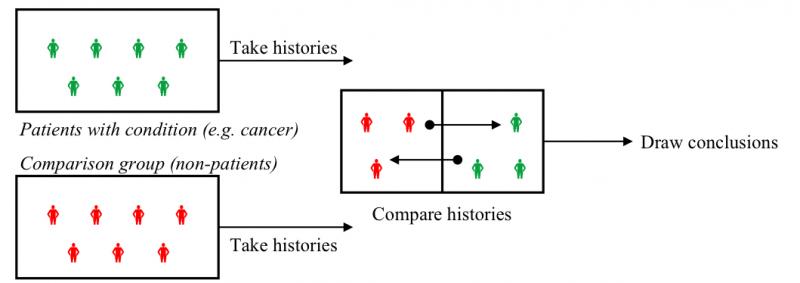 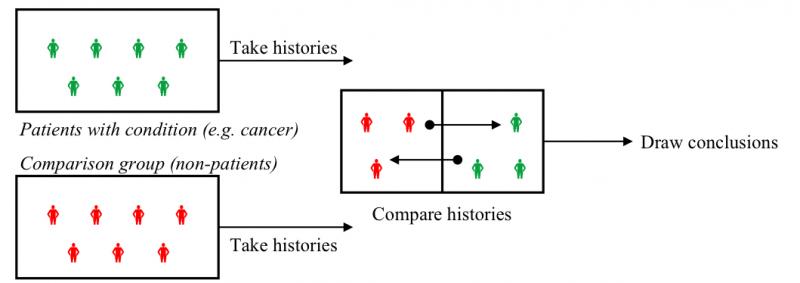 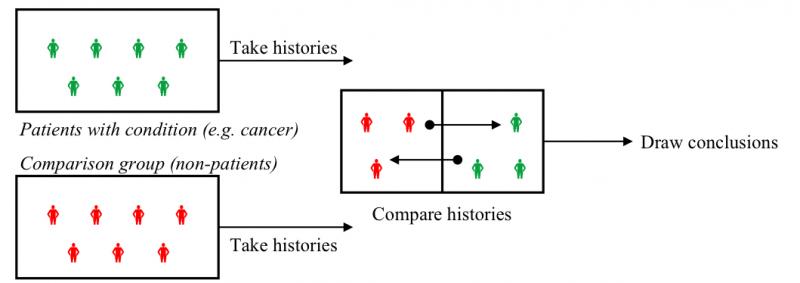 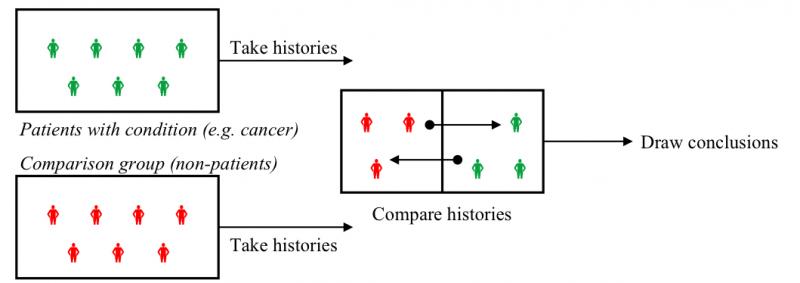 Cases = 150
Controls = 190
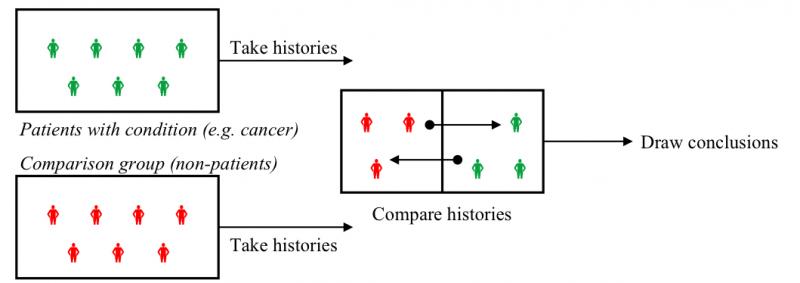 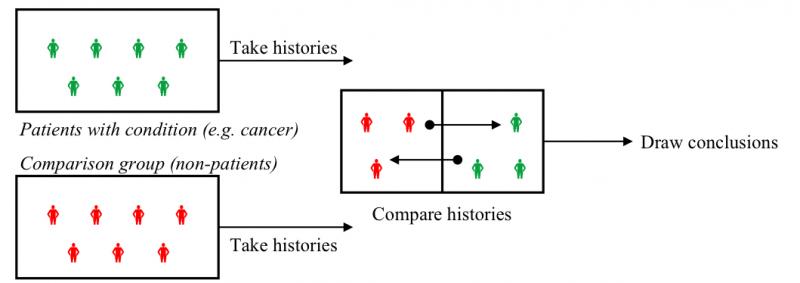 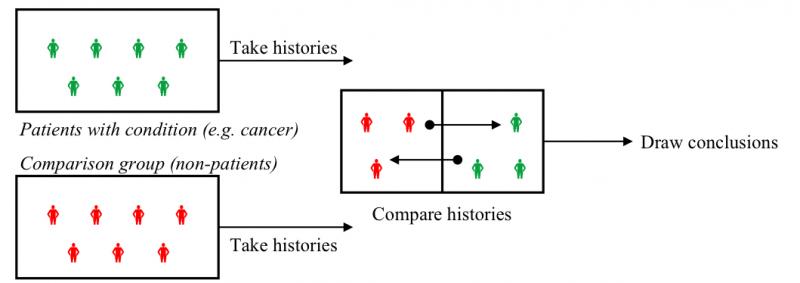 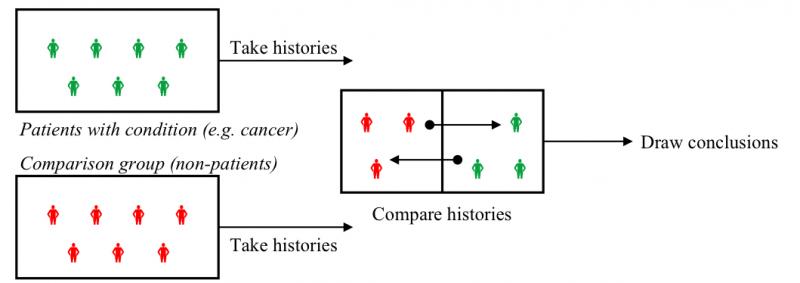 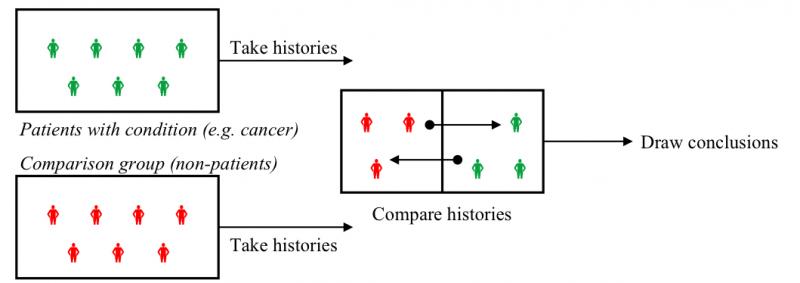 10
Conclusion
11
Future Recommendations
Studies targeting different ethnic groups should be carried out.

Molecular pathways and genes  
Hypertension 
Formation of trabecular meshwork 
Secretion of aqueous humor 
Ciliary muscle
12